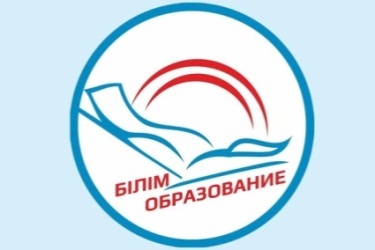 ПАВЛОДАР ҚАЛАСЫНЫҢ БІЛІМ БЕРУ БӨЛІМІ
СЕРТИФИКАТ
№30 жалпы орта білім беру мектебінің 
география пәні мұғаліміне 
Айнур Ерикболатовна Курабаеваға
 «География пәні бойынша оқушылардың біліміндегі
 олқылықтарды жоюда белсенді әдіс-тәсілдерді пайдалану»
қалалық онлайн семинарында 
педагогикалық тәжірибесімен бөліскені үшін
БЕРІЛЕДІ
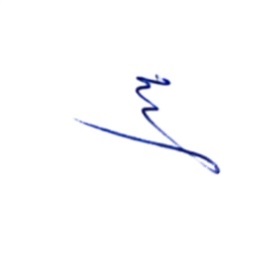 Г. Шиндлярская
Әдістемелік кабинеттің меңгерушісі
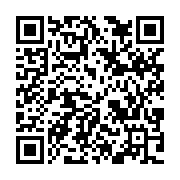 Павлодар – 2022
№ 1-907
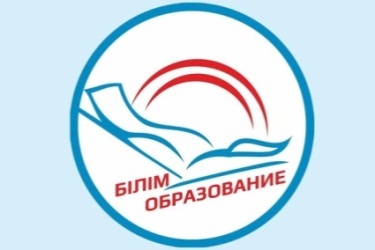 ПАВЛОДАР ҚАЛАСЫНЫҢ БІЛІМ БЕРУ БӨЛІМІ
СЕРТИФИКАТ
№28 жалпы орта білім беру мектебінің 
география пәні мұғаліміне 
Светлана Николаевна Барвих
 «География пәні бойынша оқушыларды 
                 қорытынды аттестацияға дайындау»
қалалық онлайн семинарында 
педагогикалық тәжірибесімен бөліскені үшін
БЕРІЛЕДІ
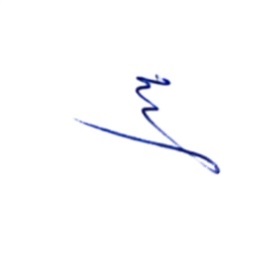 Г. Шиндлярская
Әдістемелік кабинеттің меңгерушісі
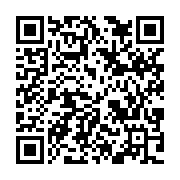 Павлодар – 2022
№ 1-906
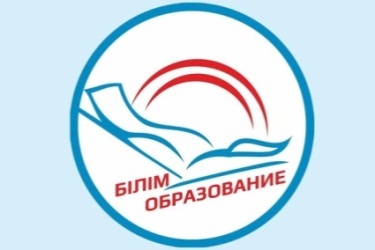 ПАВЛОДАР ҚАЛАСЫНЫҢ БІЛІМ БЕРУ БӨЛІМІ
СЕРТИФИКАТ
№26 жалпы орта білім беру мектебінің 
география пәні мұғаліміне 
Людмила Сергеевна Терейковскаяға
 «География пәні бойынша оқушылардың біліміндегі
 олқылықтарды жоюда белсенді әдіс-тәсілдерді пайдалану»
қалалық онлайн семинарында 
педагогикалық тәжірибесімен бөліскені үшін
БЕРІЛЕДІ
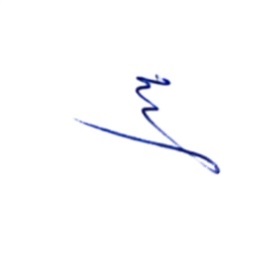 Г. Шиндлярская
Әдістемелік кабинеттің меңгерушісі
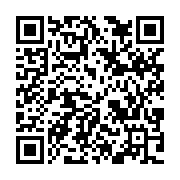 Павлодар – 2022
№ 1-908
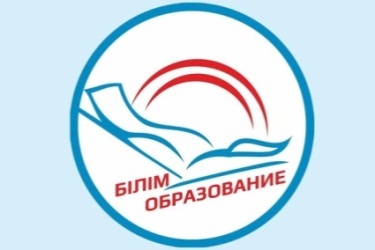 ПАВЛОДАР ҚАЛАСЫНЫҢ БІЛІМ БЕРУ БӨЛІМІ
СЕРТИФИКАТ
Қ.Мақпалеев атындағы жалпы орта білім беру мектебінің 
география пәні мұғаліміне 
Ирина Сергеевна Тунниковаға
 «География пәні бойынша оқушылардың біліміндегі
 олқылықтарды жоюда белсенді әдіс-тәсілдерді пайдалану»
қалалық онлайн семинарында 
педагогикалық тәжірибесімен бөліскені үшін
БЕРІЛЕДІ
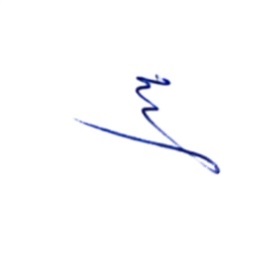 Г. Шиндлярская
Әдістемелік кабинеттің меңгерушісі
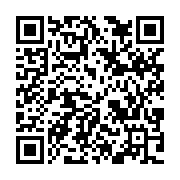 Павлодар – 2022
№ 1-909
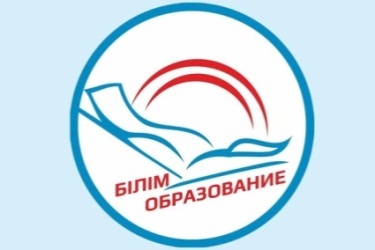 ПАВЛОДАР ҚАЛАСЫНЫҢ БІЛІМ БЕРУ БӨЛІМІ
СЕРТИФИКАТ
№27 жалпы орта білім беру мектебінің 
география пәні мұғаліміне 
Марина Владимировна Бойковаға
 «География пәні бойынша оқушылардың біліміндегі
 олқылықтарды жоюда белсенді әдіс-тәсілдерді пайдалану»
қалалық онлайн семинарында 
педагогикалық тәжірибесімен бөліскені үшін
БЕРІЛЕДІ
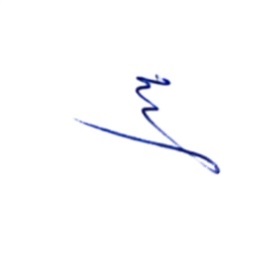 Г. Шиндлярская
Әдістемелік кабинеттің меңгерушісі
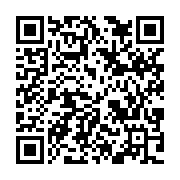 Павлодар – 2022
№ 1-910
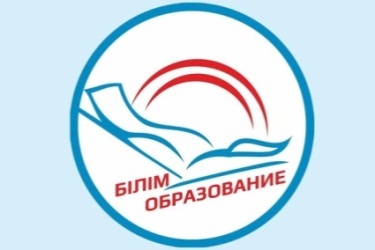 ПАВЛОДАР ҚАЛАСЫНЫҢ БІЛІМ БЕРУ БӨЛІМІ
СЕРТИФИКАТ
№18 жалпы орта білім беру мектебінің 
география пәні мұғаліміне 
Екатерина Александровна Петроваға
 «География пәні бойынша оқушылардың біліміндегі
 олқылықтарды жоюда белсенді әдіс-тәсілдерді пайдалану»
қалалық онлайн семинарында 
педагогикалық тәжірибесімен бөліскені үшін
БЕРІЛЕДІ
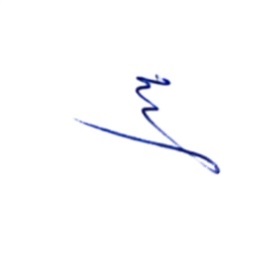 Г. Шиндлярская
Әдістемелік кабинеттің меңгерушісі
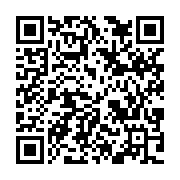 Павлодар – 2022
№ 1-911